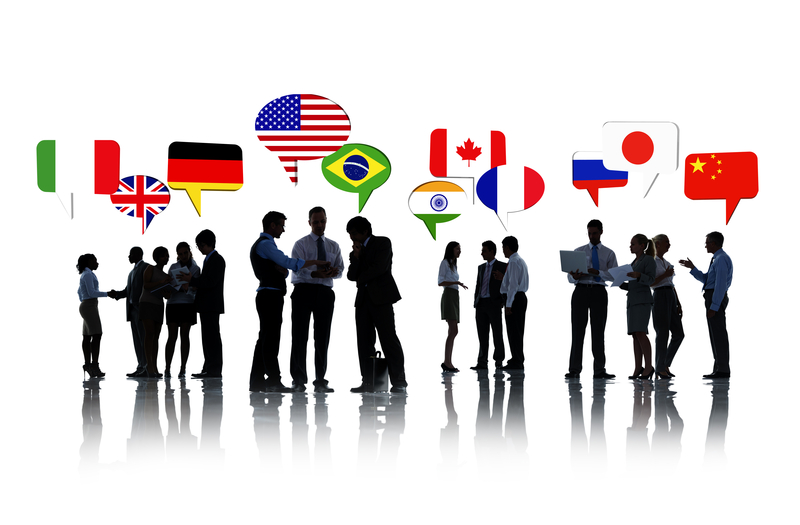 top challenges in international marketing research
1. International markets are incredibly diverse
Some business fail to appreciate the diversity within a region or indeed a country. Only by rooting out the nuances of different geographical areas, cultures and consumers, can you get an accurate picture of what people value and whether your products and services might succeed.
2. There can be a temptation to go too broad
Linked to this, sometimes when companies set out on international marketing research projects, they make the mistake of going too broad and trying to understand a region as a whole. Another error we see is firms commissioning research to target one market and then using this as a jumping off point into others with “similar” attributes. This inevitably leads in costly mistakes as brands map their assumptions about one market onto another.
To avoid this, be clear on the emphasis of your research. Where are you looking to focus? Why? Looking too broadly across a region of different markets, or exploring how an entire product range might perform, can cloud the picture
3. Finding the right research partner
The next big question is whether you have the research capabilities to conduct meaningful projects internationally. Most brands and their research partners can run domestic research projects with ease. But if you’re in the UK, say, even going as far afield as France or Germany requires different sensibilities and capabilities. The more international you get, the harder you need to look for that kind of experience and expertise.
4. Bringing together local and global expertise
This is one of the biggest challenges in international marketing research and there has to be a collaborative effort and a shared understanding of the mission, the methodology and the insights to overcome this. A research team at HQ might working with a local marketing team to understand how to position a product for success in an emerging market. But if the teams are siloed and don’t have a consistent understanding of the brief, their approach to researching the market and their findings might not actually help deliver on the challenge at hand.
5. Ensuring that the project is realistic from the outset
This is where all the other challenges in international marketing research come together: which markets, what purpose, the capabilities available, and the effectiveness of the output – all within a budget that makes sense. There are always going to be limits to what’s practical – and the last thing any client needs is to be spending large sums testing international markets to no effect.
THANK YOU